Hebrews 12:1-2
A huge crowd of witnesses to the life of faith
All these pioneers who blazed the way, all these veterans cheering us on
Keeping our eyes on Jesus the champion who initiates and perfects our faith
Too Good for This World
Perfecting Our Faith
Hebrews 11:32-40
I. Great Victories of Faith
Vs. 32-35
Gideon – Judges 6-8
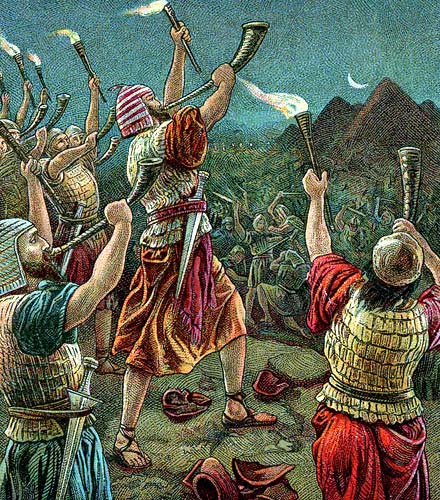 Barak - Judges 4
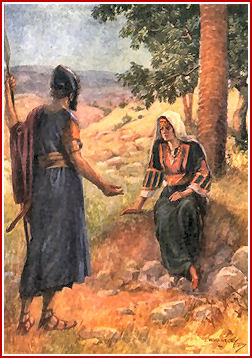 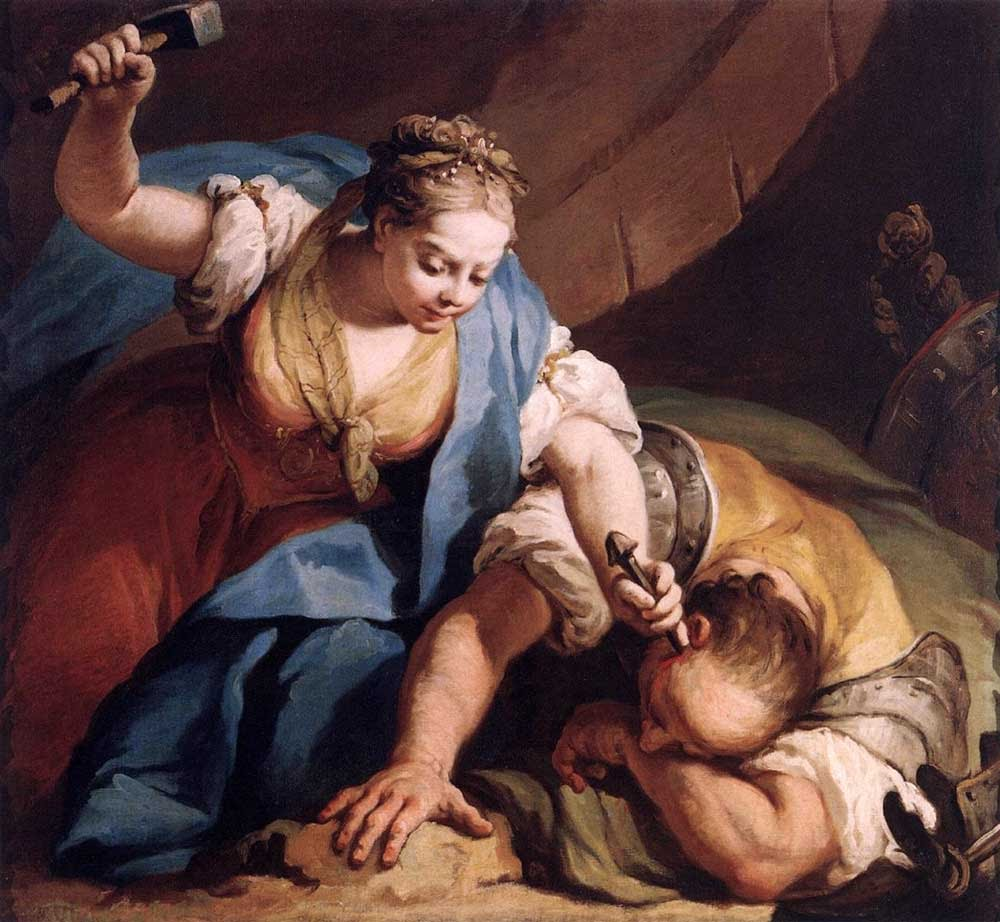 Samson – Judges 13-16
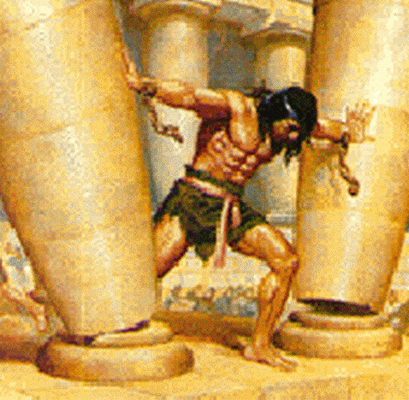 Jephthah – Judges 11
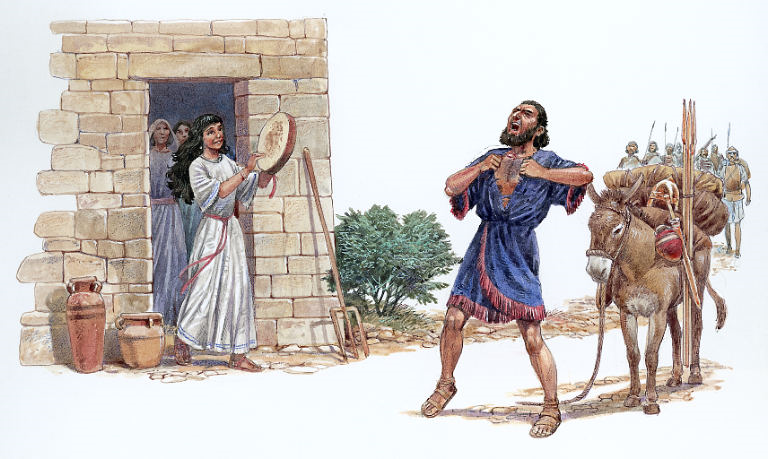 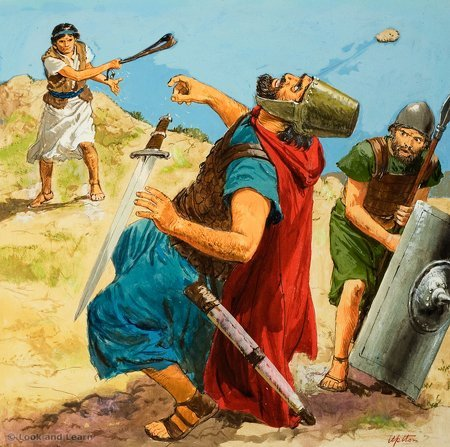 David
Samuel
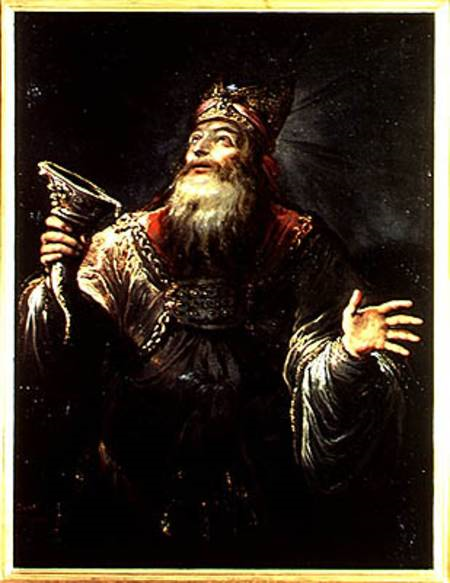 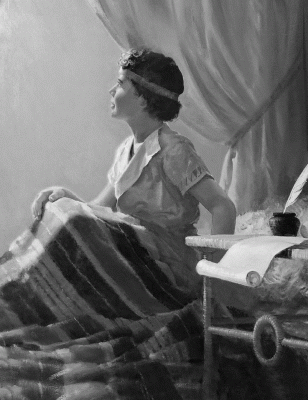 Prophets
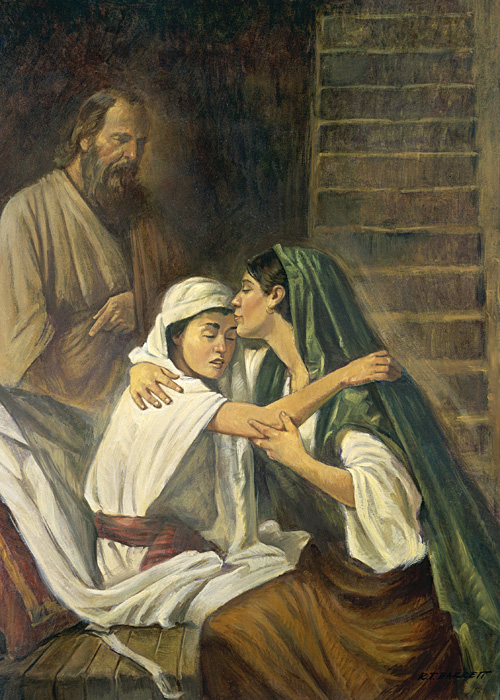 Women - received their dead raised to life 
Widow of Zarephath - 1 Kings 17
The Shunamite - 2 Kings 4
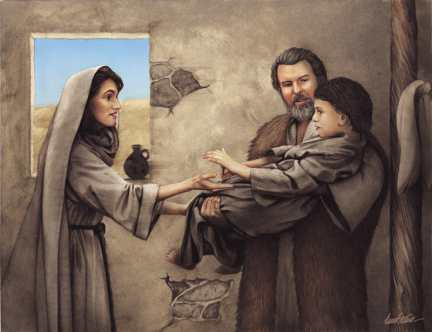 The widow of Nain - Luke 7
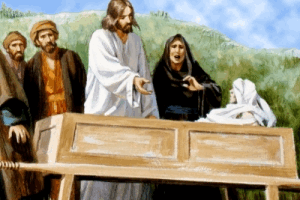 Mary and Martha – John 11
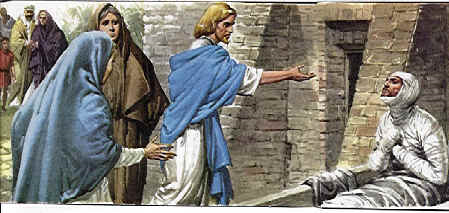 Their faith accomplishments – vs. 33-34
II. Great Martyrs of Faith
Refusing to turn from God
Hope in a better life after the resurrection
Things that they suffered – vs. 36-37
Too good for this world
TMSB - the world didn’t deserve them
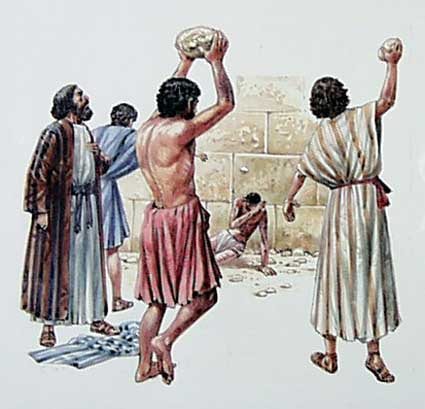 Stephen – Acts 7
Acts 8:1-4
Great persecution against the church
All were scattered
They preached the good news everywhere
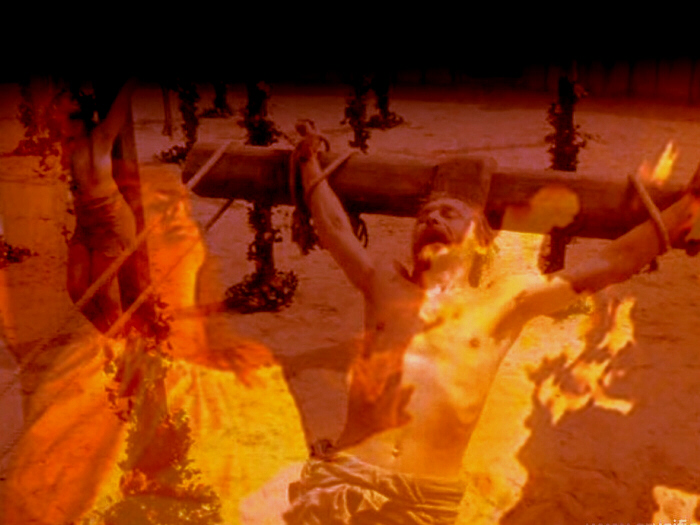 Jim Elliot - with the purpose of evangelizing Ecuador's Waodani Indians.
"He is no fool who gives what he cannot keep to gain that which he cannot lose.“
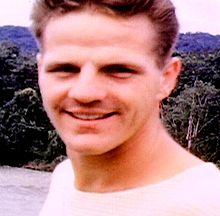 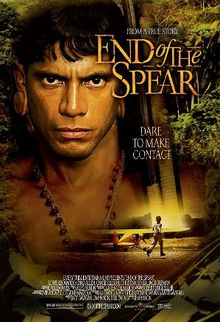 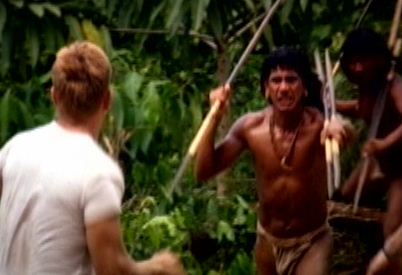 Luke 9:23-27
If anyone wants to follow me – take up your cross daily
Hang on to your own life – lose it
Give up your life for my sake – save it
III. Receiving all that God Promised
A good reputation because of their faith
V2. through their faith the people of old earned a good reputation
People who pleased God
None received all that God promised
They would not reach perfection without us
They had a title to the promises - of the gospel-state
Something better for us
IV.